Мастер –класс для учителей«Игры на формирование фонематического слуха и навыков звукового анализа»
Цели:
• Учить  правильно организовывать работу по развитию фонематического восприятия в ходе игр.
 • Дать практические советы и рекомендации для создания условий формирования фонематического слуха.
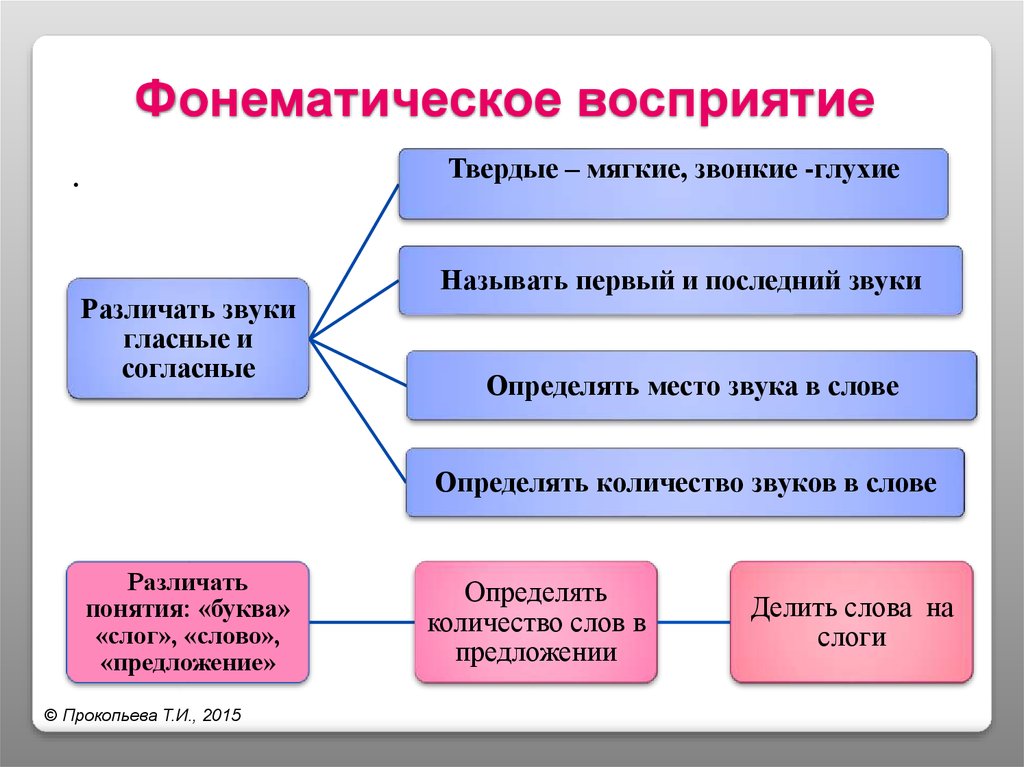 Признаками нарушения фонематического слуха являются:
- Нарушения звукопроизношения (замены и смешения звуков);
- Нарушения звуковой структуры слова, проявляющееся в ошибках звукового анализа:
    а) пропуск гласных и согласных букв, слогов;
    б) вставки букв;
  в) перестановки букв, слогов;
-       Нарушение дифференциации звуков на слух, имеющих акустико-артикуляционное сходство, проявляющееся в замене и смешении звуков, а при письме в смешении букв.
Пропуск свидетельствует о том, что ученик не вычленяет в составе слова всех его звуковых компонентов, например «снки» - санки, «кичат» - кричат.
Перестановки букв и слогов являются выражением трудностей анализа последовательности звуков в слове. Слоговая структура слов при этом может сохраняться без искажений, например: чулан – «чунал», плюшевого – «плюшегово», на лугах – «нагалух»,. более многочисленные перестановки, искажают слоговую структуру слов. Наиболее часты перестановки в словах, имеющих стечение согласных: двор – «довр», стёр – «сётр», брат – «барт» и т.д.
Вставки  гласных букв наблюдаются обычно при стечении согласных (особенно когда один из них взрывной): «шекола»  - школа, «девочика» - девочка, «ноябарь» - ноябрь и т.д. эти вставки можно объяснить призвуком, который неизбежно появляется при медленном проговаривании слов в ходе письма и который напоминает редуцированный гласный.
При нечётком различении звуков, имеющих акустико-артикуляционное сходство, на письме проявляется смешение букв.
Смешиваются обычно следующие фонемы:
Звонкие и глухие парные согласные в чёткой позиции (т.е. исключаются случаи оглушения звонких и озвончения глухих в соответствии с орфоэпическими нормами):
Д – Т – «тавно», «сыдый», З – С – «кослик», «вазилёк», Б – П – «попеда», «бодарил»,
Ж – Ш – «шдёт», «ужибла», Г – К – «долко», «клавный», В - Ф -  «портвель», «ворточка»,
Лабиализованные гласные:
О – У – «звенит рочей», «по хрупкуму льду».Ё – Ю – «клёква», «лёбит», «самолют».
Сонорные:
Р – Л – «хородный», «провеляр», Й – Ль – «тут бывалет и солька» - тут бывает и сойка.
     Заднеязычные:
Г – К – Х – «черёмука», «колгоз», «гороговый».
Свистящие и шипящие:
С- Ш -  «шиски», «шушим», З – Ж – «жажгли», «скажал», Сь – Щ – «нещёт», «сенок».
Аффрикаты:
Ч – Щ – «стущал», «роча», Ч – Ц – «сквореч», «граци», Ч – Ть – «черчит», «утитель»,
Ц – Т – «пцицы», «цвецёт», Ц – С – «рельцы», «куриса».
Демонстрация речевых  игр.
«СТОП – ИГРА»
Назовите любые слова. Ребенок говорит «стоп», если услышит слово с закрепляемым звуком. Уточните, какое слово услышал ребенок. Начинайте игру в медленном темпе, постепенно ускоряя его.
«РАЗВЕДЧИКИ»
Предложите всем детям мысленно отправиться в столовую(в спортивный зал) и найти как можно больше предметов с закрепляемым звуком. Кто найдет больше предметов, тот и победил.
«ИСПРАВЛЯЙ-КА»
При чтении сказок, рассказов или стихов попросите ребенка запомнить как можно больше слов с закрепляемым звуком из этого произведения. Аналогичное задание можно предложить при рассматривании иллюстраций в книге.
.«Цепочка слов».
Цель: развивать ФФВ, упражнять детей в дифференциации звуков, отрабатывать навыки звукового анализа слов.
Ход игры. Ложится картинка, к ней в виде цепочки прикладывается следующая, начинающаяся именно с того звука, которым заканчивается предыдущее слово, и т.д. Игру можно проводить в устной форме.
Количество играющих: один человек и более.
«МЫ – АРТИСТЫ»
Проговорите с ребенком скороговорку, чистоговорку или короткое стихотворение с закрепляемым звуком несколько раз разными интонациями (удивленно, весело, грустно).
«Собери цветок».
Цель: упражнять в дифференциации оппозиционных звуков, развивать фонематический слух и аналитико-синтетическую речевую деятельность у учащихся.
Ход игры. На столе лежит «серединка» цветка. На ней написана буква (например, с). Рядом выкладываются «цветочные лепестки», на которых нарисованы картинки со звуками [с], [з], [ц], [ш]. Ученик должен среди этих «лепестков» с картинками выбрать те, где есть звук [с].
Количество играющих: 1-3 человека (или весь класс, поделенный на две команды).
«Найди ошибку».
Цель: учить детей различать гласные и согласные звуки и буквы, твердые и мягкие согласные звуки, совершенствовать навыки звукобуквенного анализа слов, развивать ФФВ и внимание. Профилактика дисграфии.
Ход игры. Детям раздают карточки, на которых 4 картинки, начинающиеся на одну и ту же букву. Ученики определяют, на какую букву начинаются все слова, и кладут ее в середину карточки. Под каждой картинкой даны звуковые схемы слов, но в некоторых из них специально сделаны ошибки. Учащимся надо найти ошибки в схеме, если они есть.
Количество играющих: 1-4 человека (или весь класс, поделенный на группы или команды).
.
«Речевое лото».
Цель: развивать умение выделять в словах общий звук (букву), находить картинки с заданным звуком, развивать внимание, фонематический слух. Автоматизация звуков, развитие скорости чтения.
Ход игры. Детям раздаются карты с изображением шести картинок (вместе со словами под картинками). Ребенок определяет, какой звук есть во всех. Затем ведущий показывает картинки или слова и спрашивает: «У кого есть это слово?' Выигрывает тот, кто первый закроет все картинки на большой карте без ошибок.
Количество играющих: 1-18 человек (можно играть парами или группами).
«Смотри, не ошибись!»
Вначале предложите ребенку придумать вместе с вами слова, которые начинаются на «за». Ребенок предлагает: «Занавеска, замок, залезать...»Теперь измените задания: слова должны заканчиваться на «за»: «глаза, береза, стрекоза». Варьируйте упражнение с другими слогами.
«Исправь Незнайкины ошибки»
Незнайка гостил у бабушки в деревне и вот что он там видел. Слушайте внимательно и исправляйте ошибки. Коса прыгнула через забор. Колова даёт вкусное молоко. Рошадь жуёт сочную траву. Коска ловит мышку. Собаха сторожит дом. Мама валит касу.
«Волшебный круг».
Цель: упражнять детей в подборе слов, отличающихся друг от друга одним звуком, развивать фонематический слух, закреплять понимание словообразующей функции каждой буквы. Автоматизация звуков, профилактика дисграфии, развитие скорости чтения.
Ход игры.
I вариант
Круг со стрелками в виде часов, вместо цифр картинки. Ребенок должен подвинуть стрелку на предмет, название которого отличается одним звуком от названия того предмета, на который указывает другая стрелка. (Предварительно все слова проговариваются.) Остальные дети хлопком отмечают правильный ответ.
Например:
мишка – мышка удочка –уточка
мак – рак коза – коса
кит – кот трава – дрова
усы – уши кадушка – катушка дом – дым
II вариант
Вместо картинок на «циферблате» ставятся буквы, слоги, слова с отрабатываемым звуком. Ребенок крутит большую стрелку (маленькую можно снять). Где стрелка остановилась, ученики хором читают слог (букву, слово), затем ведущий крутит стрелку дальше – дети снова читают и т.д. Слог (буква, слово) может повторяться несколько раз в зависимости от того, где остановится стрелка.
Количество играющих: 1-2 человека и более.
«Найди слова в слове».
Цель: расширять объем словаря, закреплять правописание слов, понимание словообразующей роли каждого слова. Автоматизация звуков в словах, профилактика дисграфии.
Ход игры. На доске вывешивается слово или картинка с указанием количества букв в слове, изображенном на ней (тогда дети сами складывают слово из букв разрезной азбуки и записывают его в тетрадь). Дается установка: «Возьмите буквы из исходного слова, составьте и запишите из них новые слова».
Количество играющих: 1-3 человека и более.
«Математическая грамматика».
Цель: автоматизация звуков, закрепление фонематического и грамматического разбора слов, формирование процесса словоизменения, обогащение словаря, профилактика дисграфии.
Ход игры. Ребенок должен выполнить действия, указанные на карточке («+», «-») и при помощи сложения и вычитания букв, слогов, слов, найти искомое слово.
Например: с + том – м + лиса – са + иа – ? (столица).
Количество играющих: 1-2 человека и более.
«Допиши словечко».
Цель: автоматизация звуков, развитие ФФВ, процессов анализа и синтеза, понимание смыслоразличительной функции звука и буквы, развитие речи, интереса к родному языку, любви к поэзии. Профилактика дисграфии.
Ход игры. На карточке рифмованный текст, стихи, в которых одно слово (или больше) пропущено. Учащиеся должны собрать из букв разрезной азбуки рифмованное слово и записать его.
Например:
Воробей взлетел повыше,
Видно всё с высокой (крыши).
Количество играющих: 1-2 человека и более.
Заключительная часть
Развитие фонематического слуха у школьников отражает не только способность ребенка правильно произносить слова и не путать слоги, но и свидетельствует о готовности ребенка к письму. Уверена, что данные логопедические упражнения помогут развитию у ребёнка не только речевых, но и других необходимых для школьного обучения процессов: внимания, восприятия, памяти, воображения, мышления, познавательной активности.